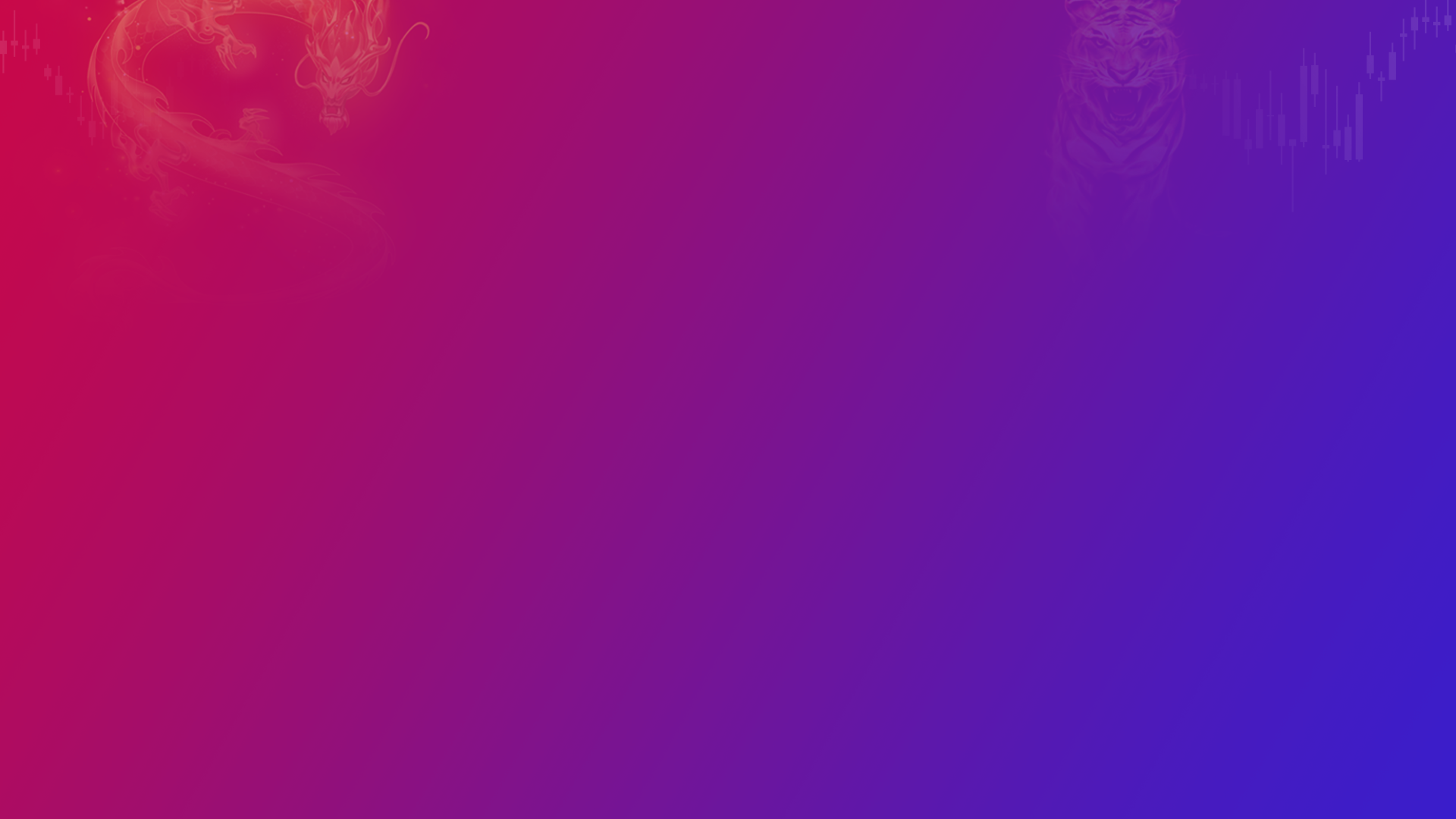 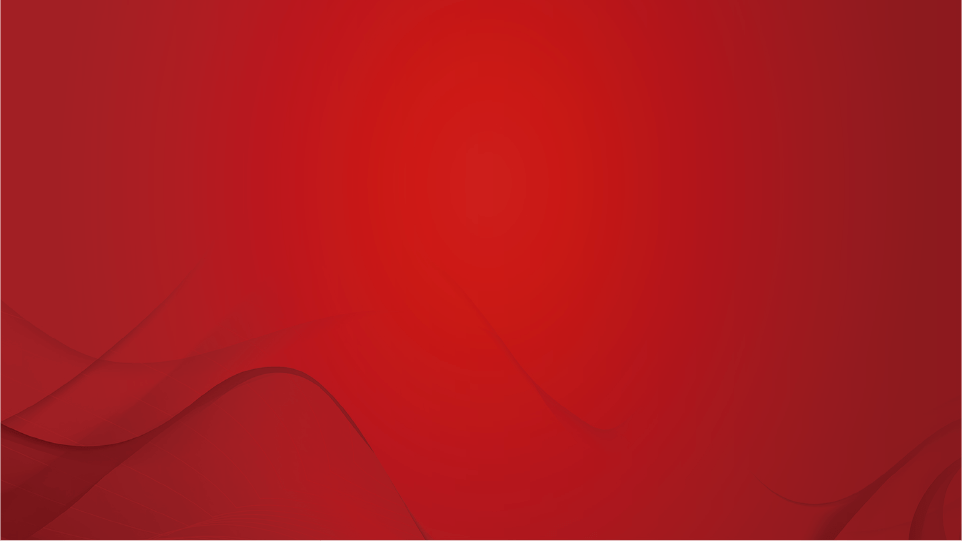 A1120619100001
执业编号
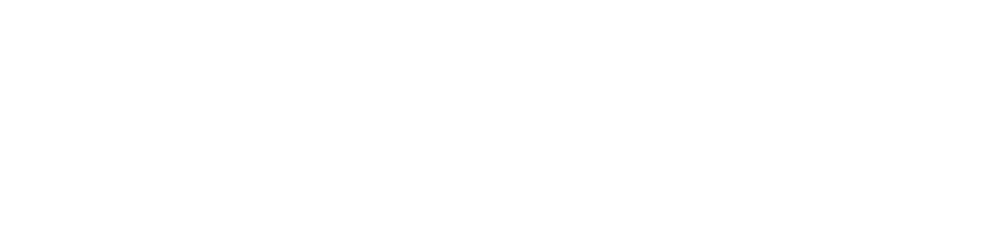 做龙虎股
是选择强者的方向
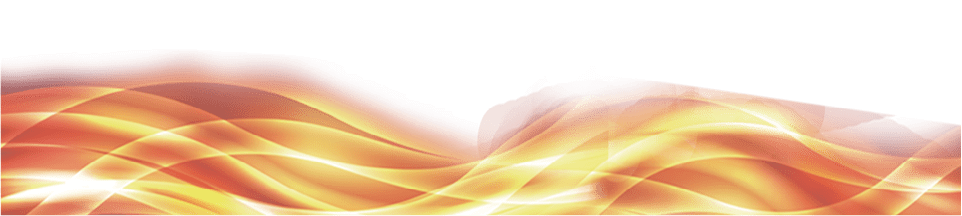 2024/12/11
张明科
经传投研
课程日期
盘面节奏
大盘-情绪和仓位的判断
资金量能：两市1.77万亿，缩量4700亿，量能没有维持2万亿，价投情绪有一定回落；
支撑-压力位：3380-3510；
节奏：今日盘面以分歧为主，但涨停家数依然一骑绝尘，龙虎强势方向和强势盈利模式依然到位，越是调整，越是要做强势方向。
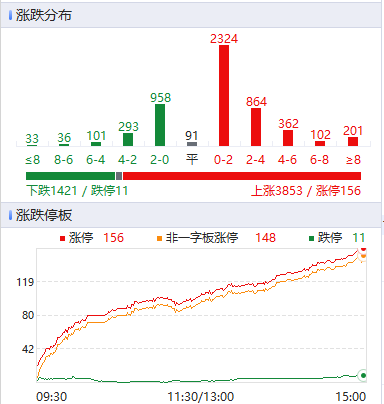 放量，上冲；量能不变，震荡；量能萎缩，下跌
龙虎板块
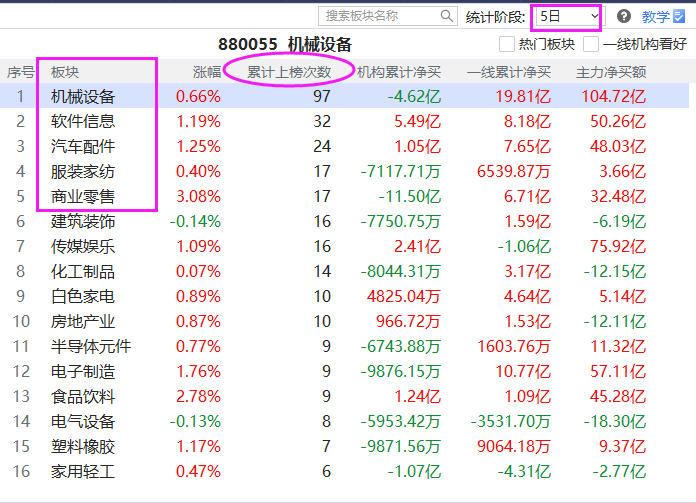 12月10日
行业：机械设备、汽车配件、商业零售、软件信息、服装家纺
主题：重组/股权转让、大消费、华为供应链、机器人、金融科技、跨境电商
[Speaker Notes: https://activity.n8n8.cn/link/lhtj-zmk]
中共中央政治局会议传达
1、全年经济目标将顺利完成；2、稳股市；3、继续“十四五”（科技创新、对外开放）
关于龙虎内参
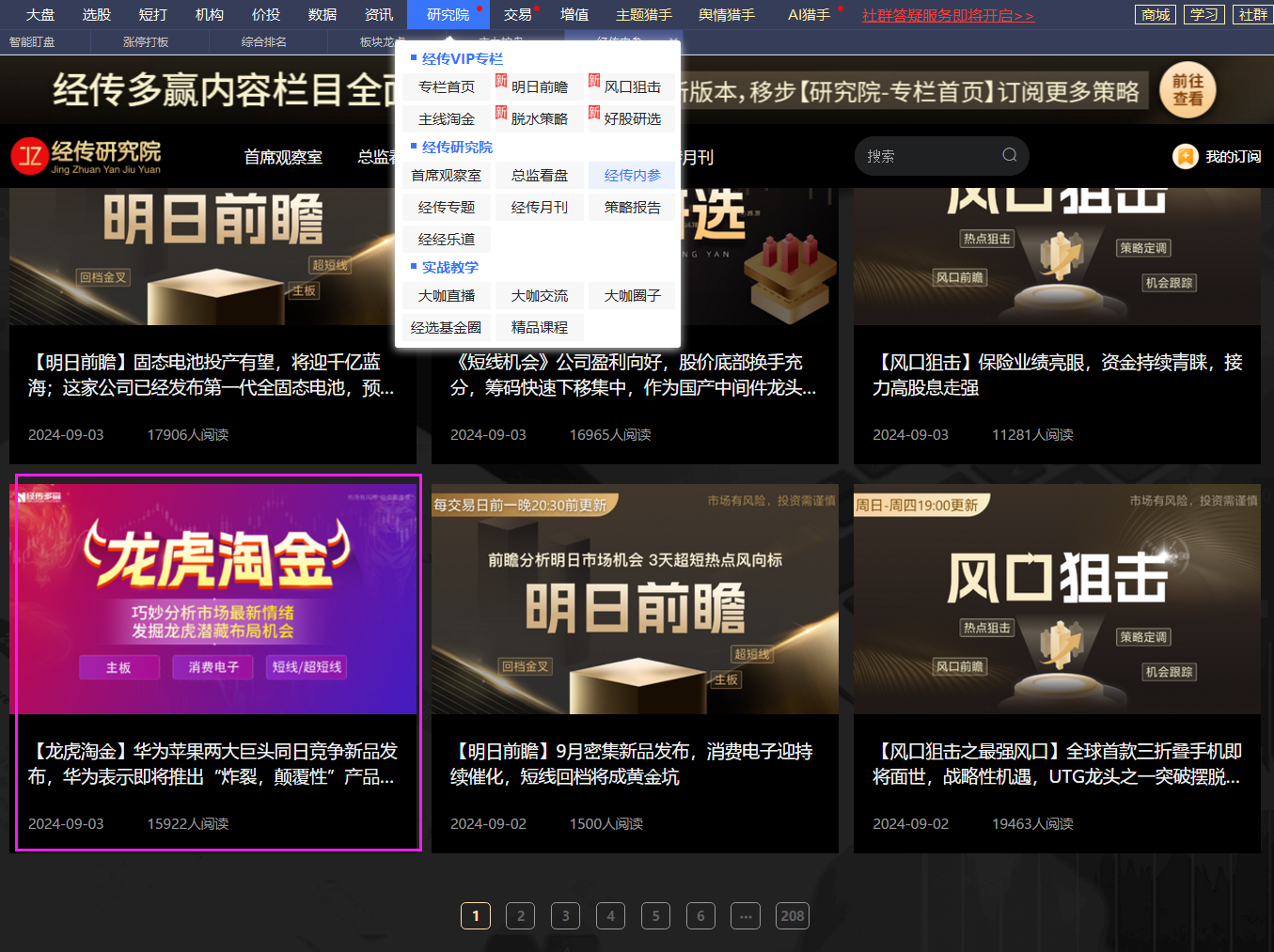 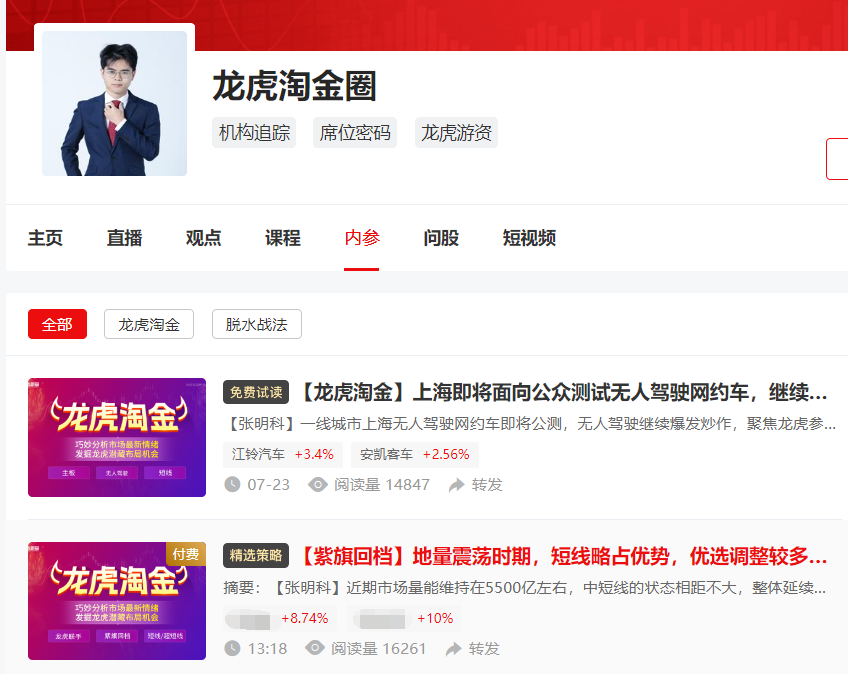 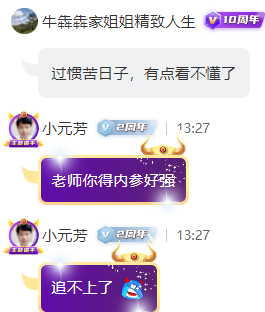 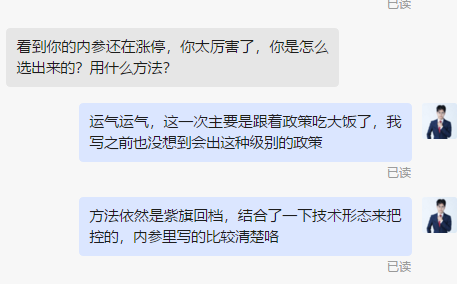 龙虎淘金圈-内参
研究院-经传内参-龙虎淘金
每周二固定更新一篇「龙虎淘金」，短线为主
龙虎选股
席位颜色分类
席位主要区别：①买卖双方力量；②有无机构（机构有钱，会考虑基本面）
盘中：紫旗回档（金叉）
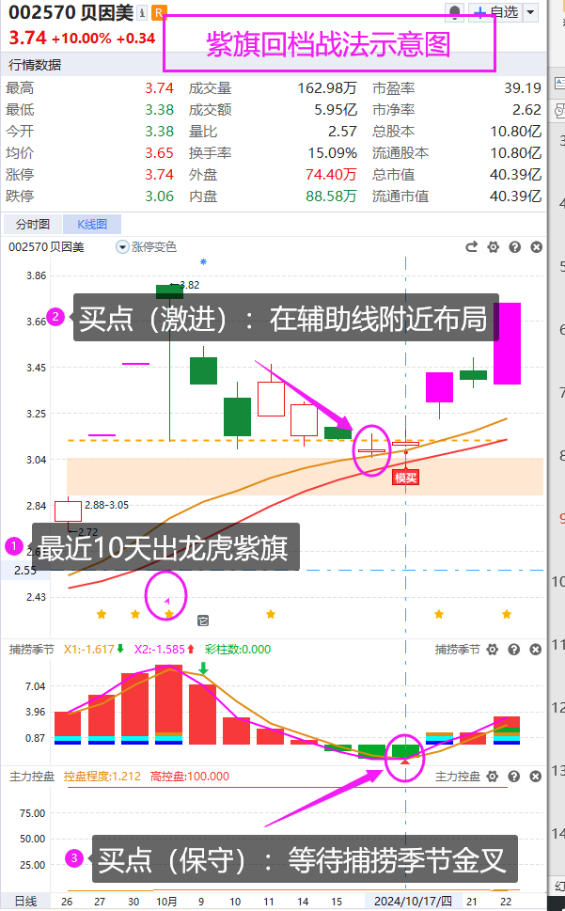 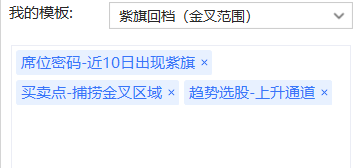 12月9日
近10日出龙虎紫旗，追求更强的回档爆发（买卖操作：用三板斧）
盘后潜力：紫旗回档（死叉）
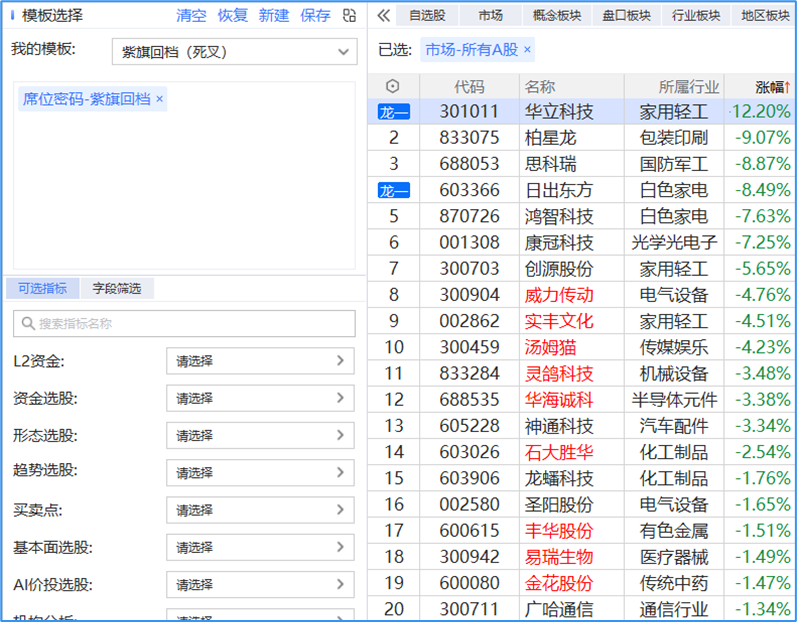 12月9日
12月3日
盘后选板块+回档潜力股
如何找跨年强势股
重新突破熊线为关键点
10天50%为近似选5连板
紫旗破熊线，比紫旗回档更强，但回撤压力更大
哪些不轻易卖
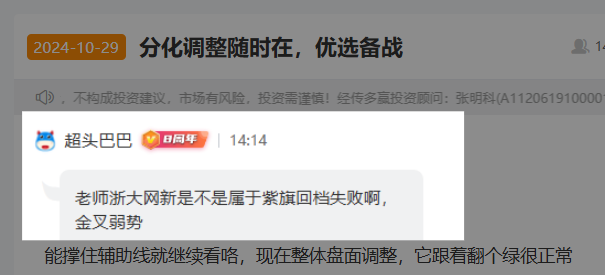 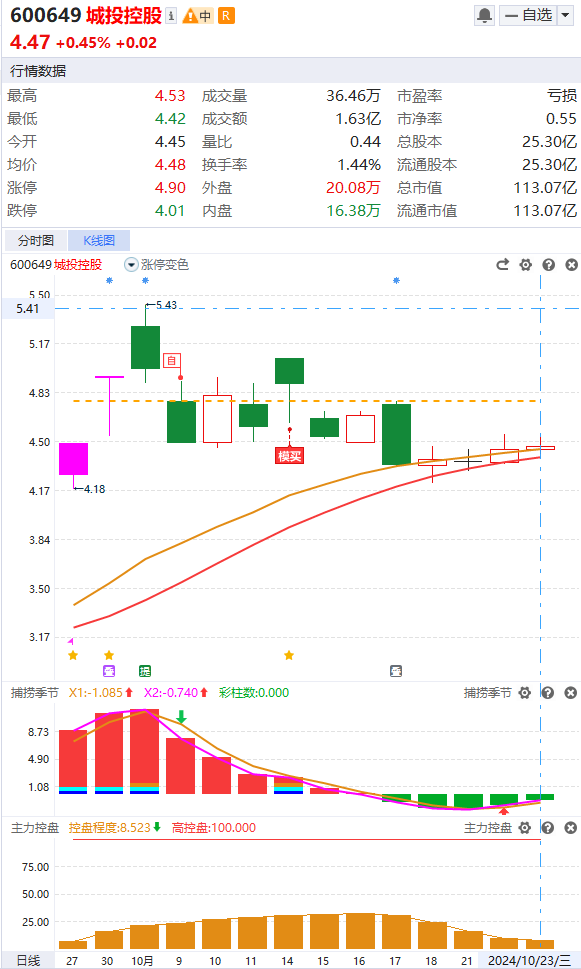 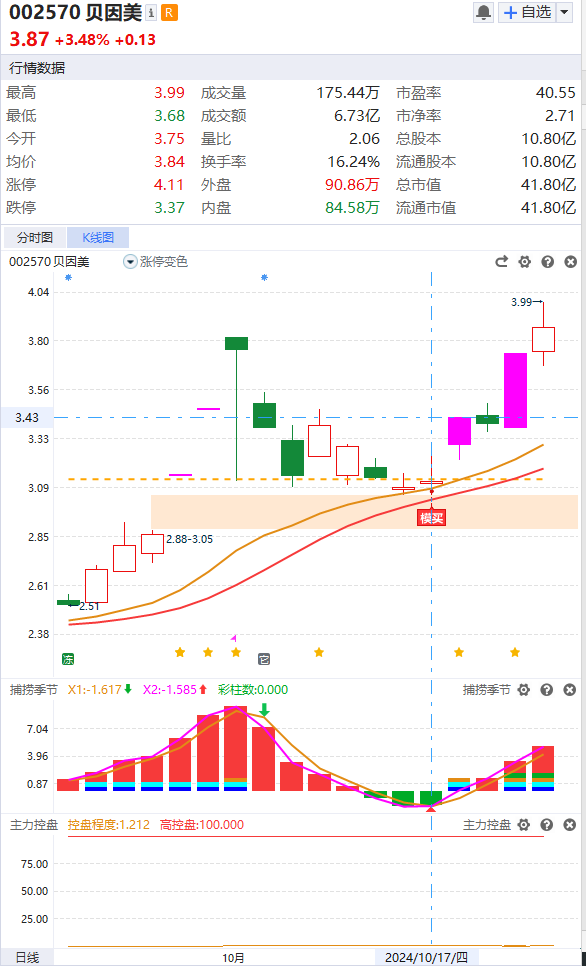 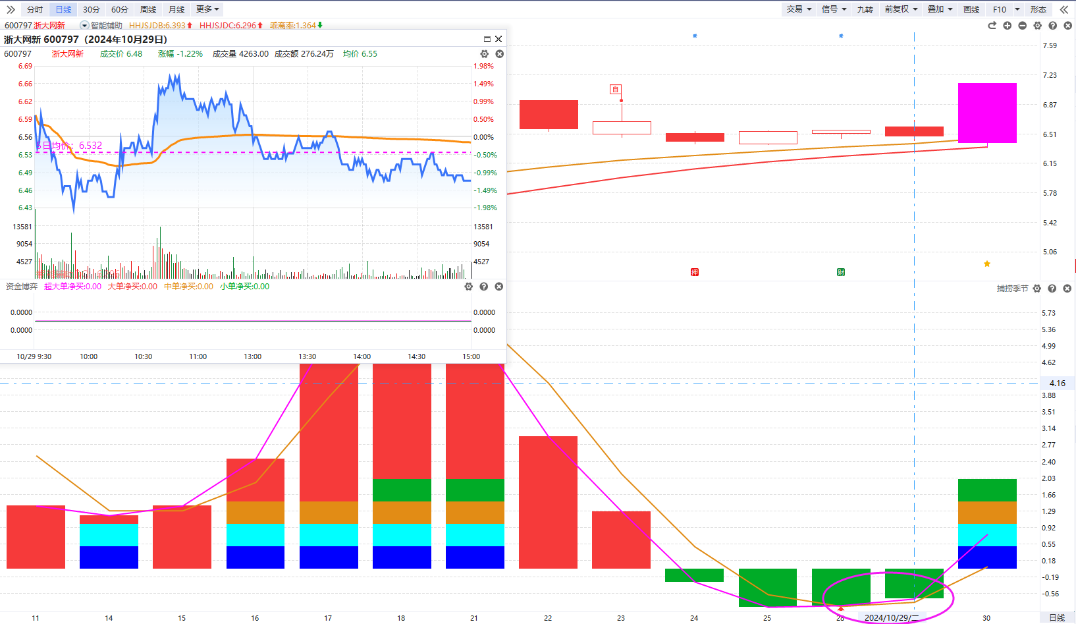 金叉初期，能不减就不减
不破位，不轻易交出底仓
哪些要积极卖？
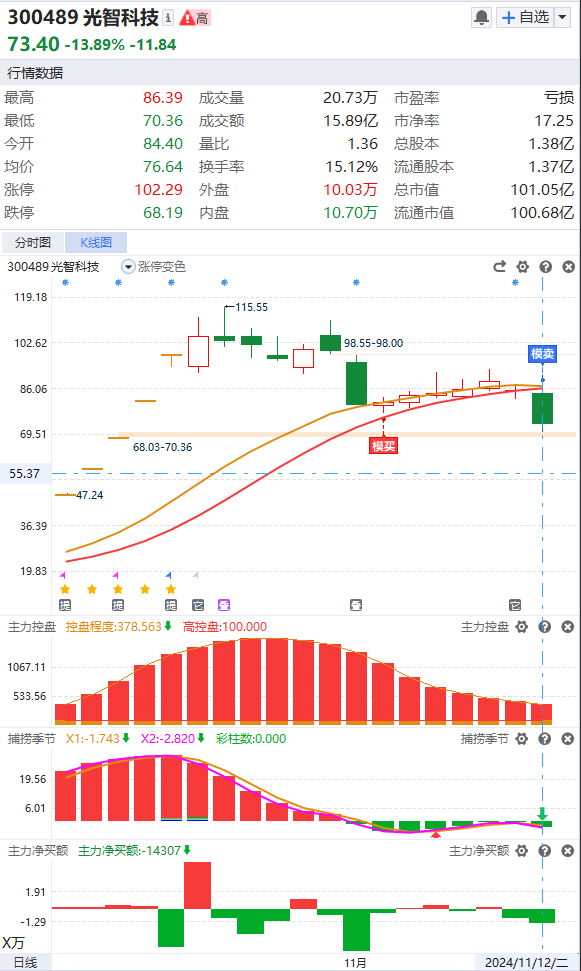 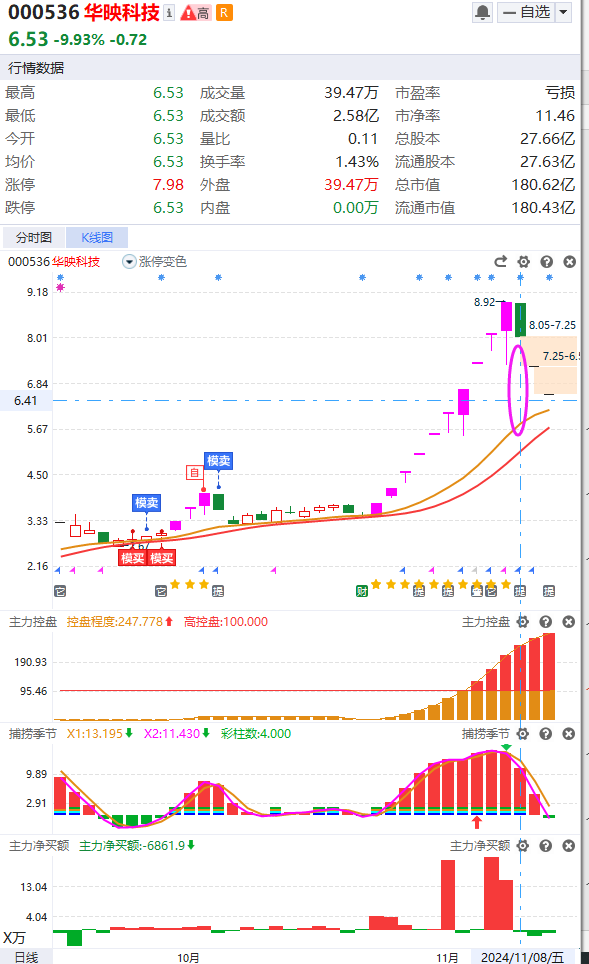 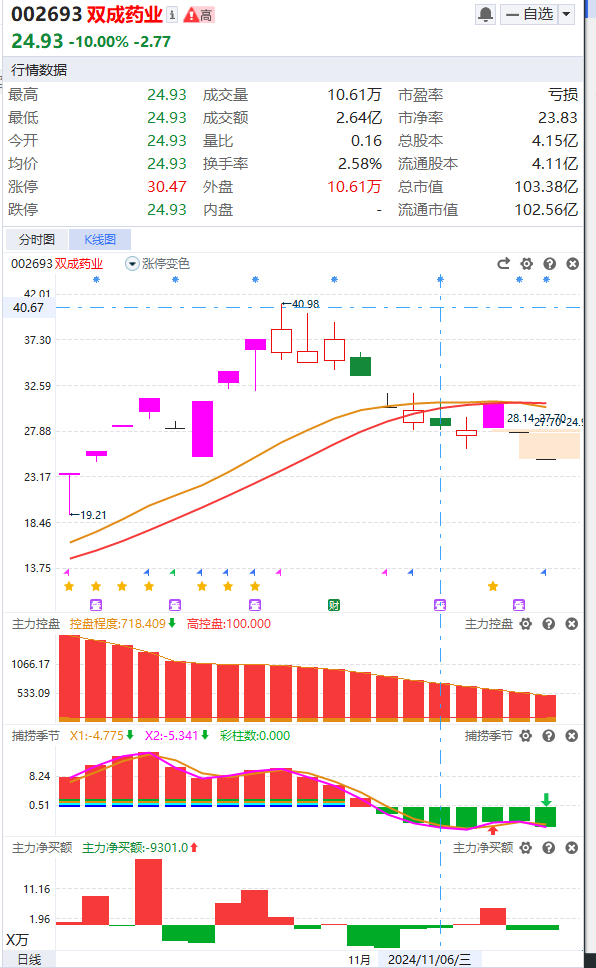 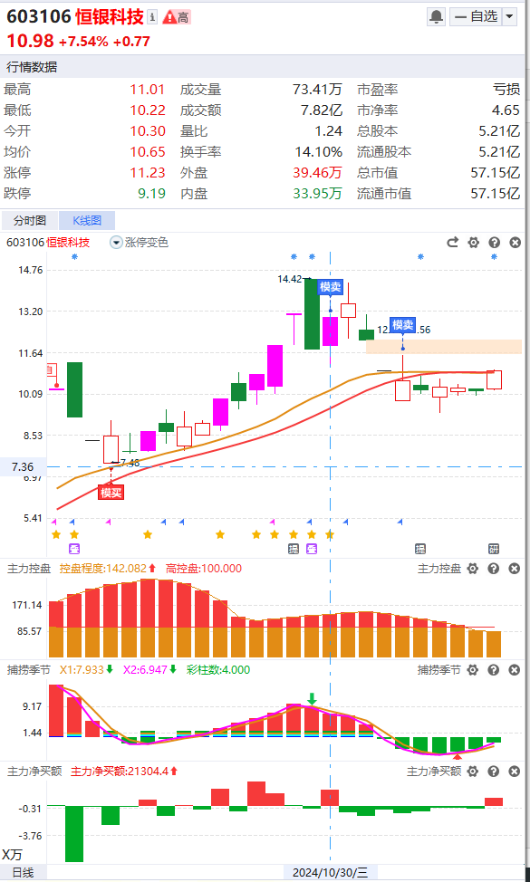 破位，跑为上计
高位死叉，多少减一减
学习提升
龙虎淘金圈
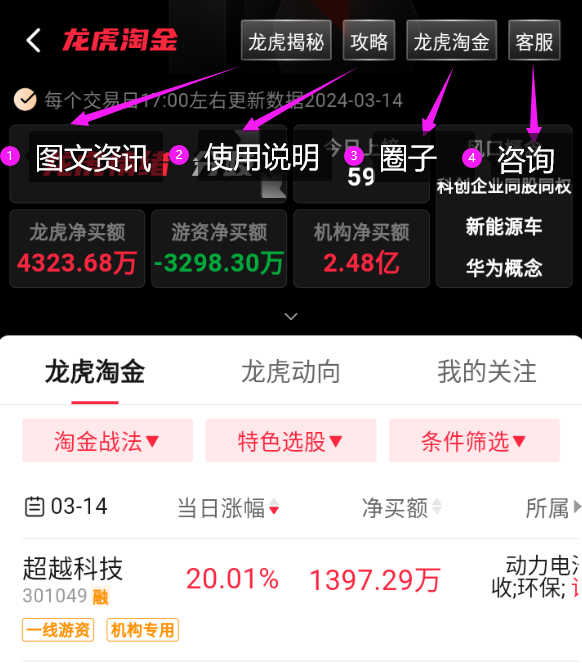 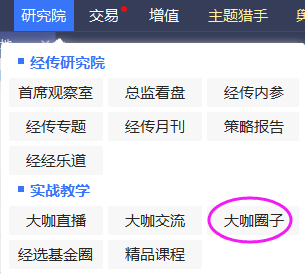 PC
APP
盘中交流、知识拓展学习的龙虎阵地
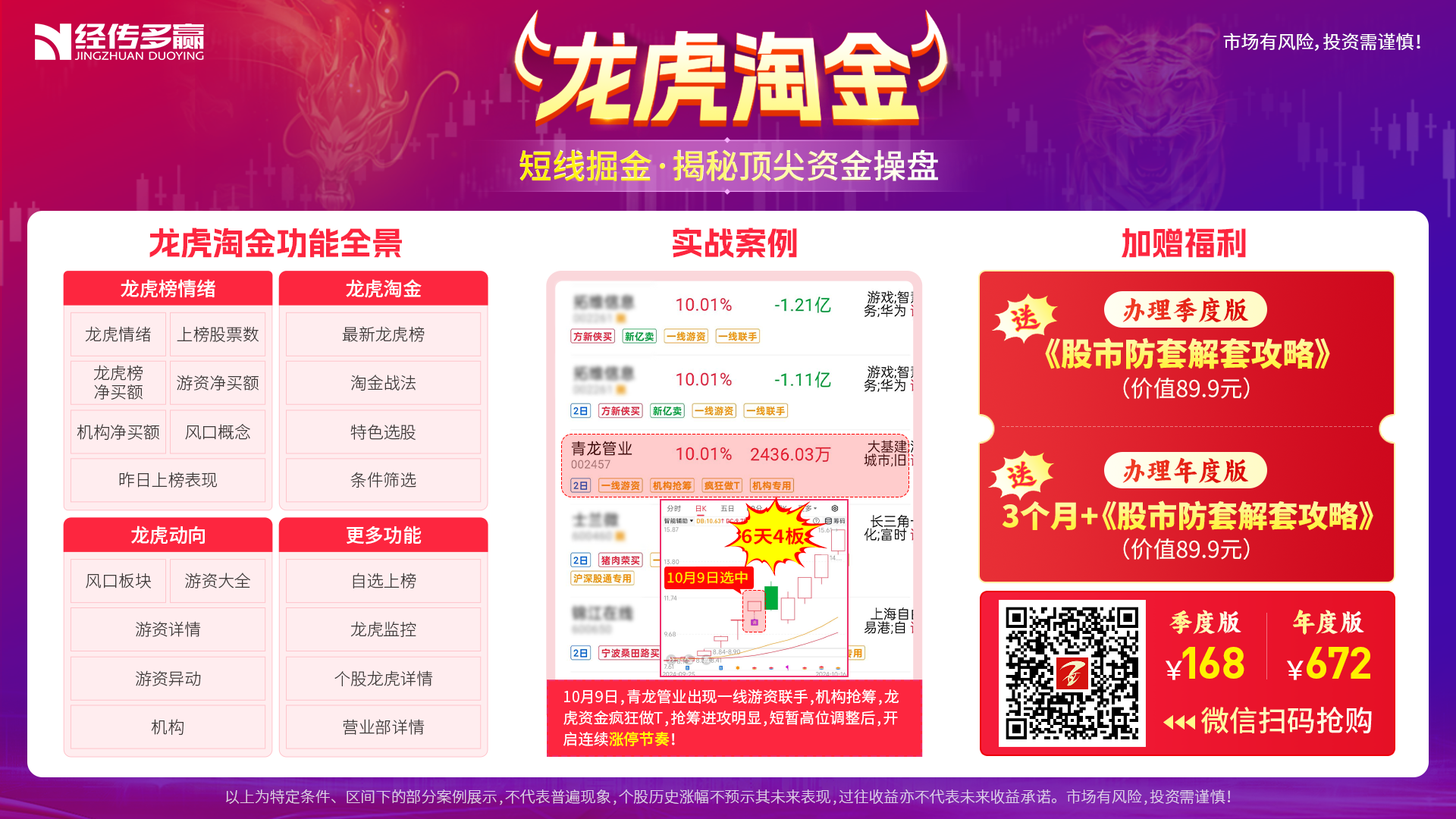 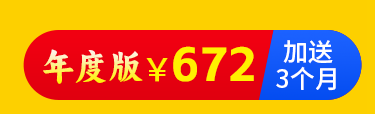 年度版首发钜惠！买即多送一个季度版，价值168元！
使用反馈
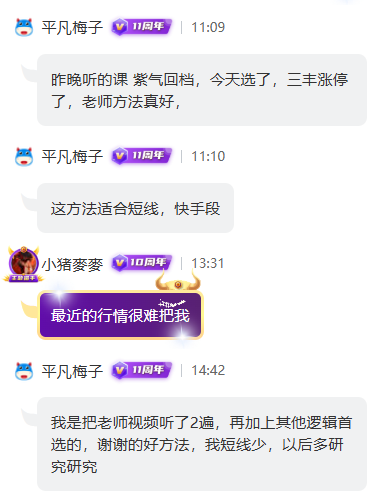 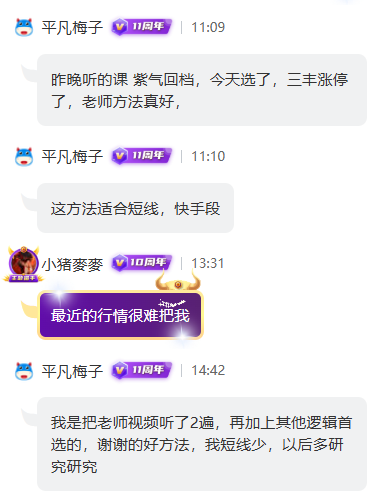 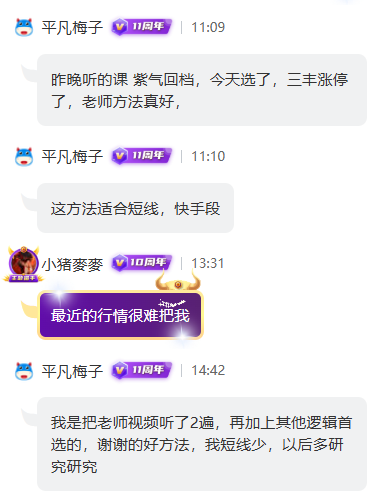 [Speaker Notes: https://activity.n8n8.cn/link/lhtj-zmk]
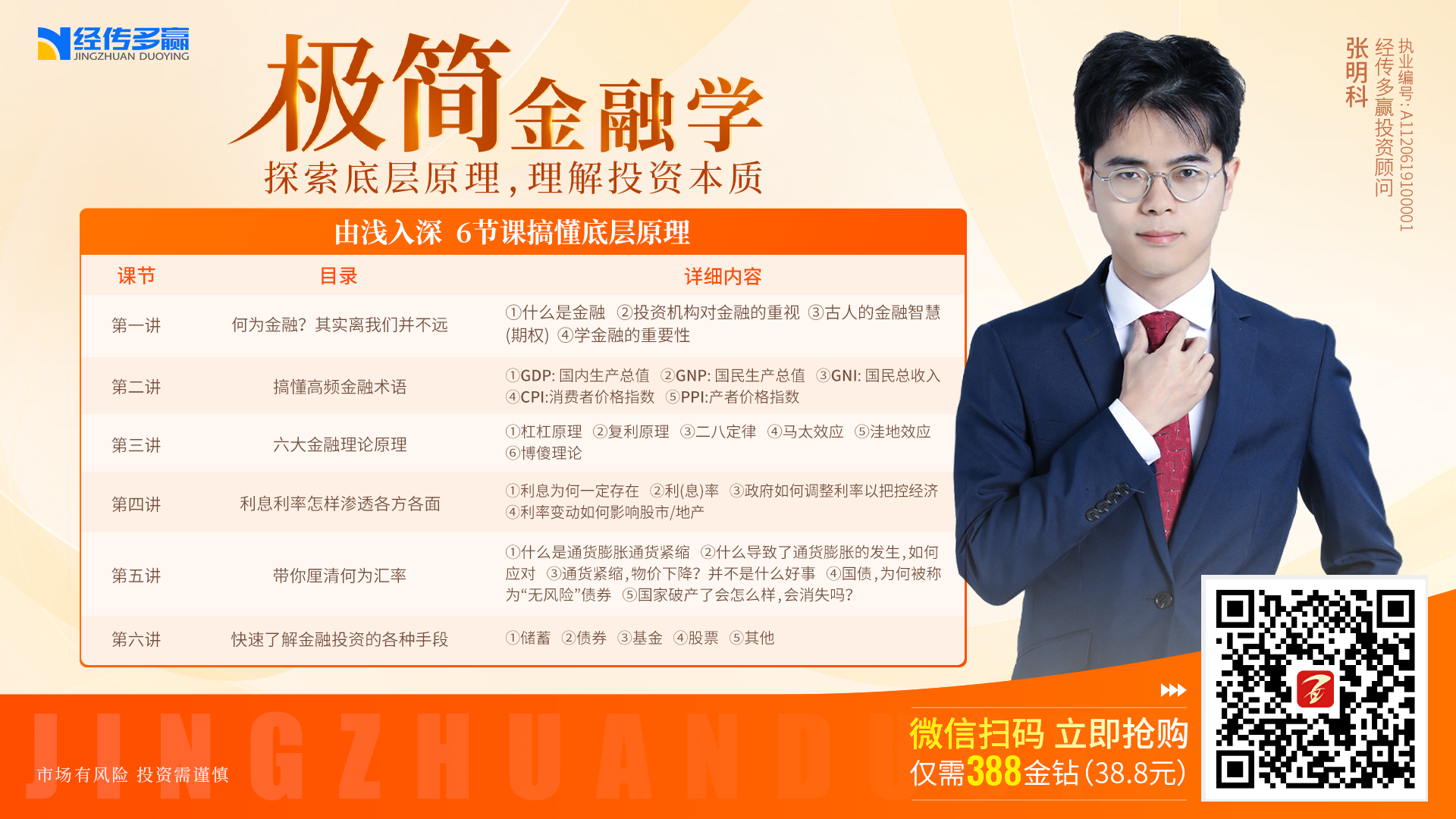